Breadth-First Search (BFS)
http://cs.jhu.edu/~arjuna/files/BFS_n_DFS.pptx
Depth-First Search (DFS)
http://cs.jhu.edu/~arjuna/files/BFS_n_DFS.pptx
BFS vs. DFS
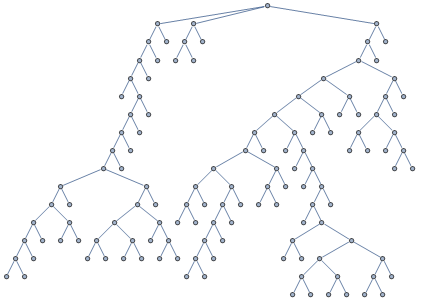 slazebni.cs.illinois.edu/fall17/lec05_uninformed_search.pptx
BFS vs. DFS
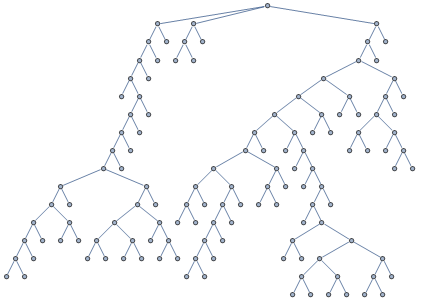 slazebni.cs.illinois.edu/fall17/lec05_uninformed_search.pptx
BFS vs. DFS
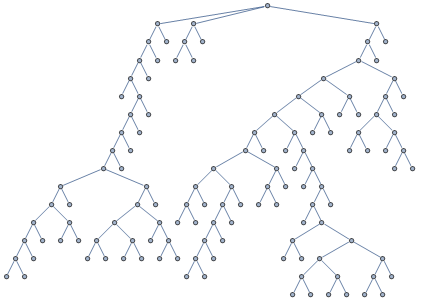 slazebni.cs.illinois.edu/fall17/lec05_uninformed_search.pptx
BFS vs. DFS
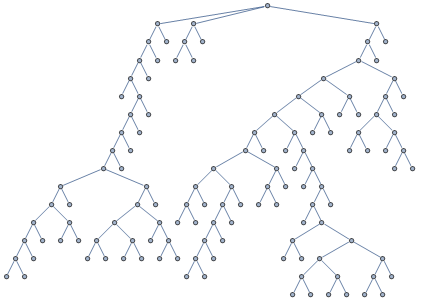 slazebni.cs.illinois.edu/fall17/lec05_uninformed_search.pptx
BFS vs. DFS
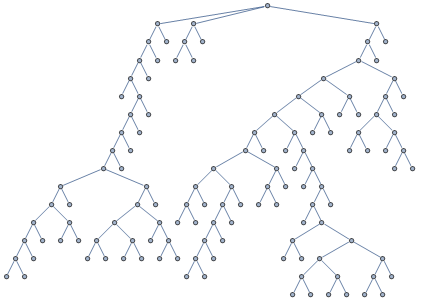 slazebni.cs.illinois.edu/fall17/lec05_uninformed_search.pptx
BFS vs. DFS
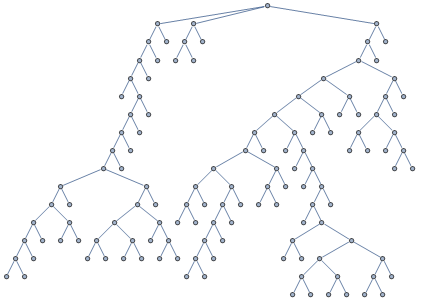 slazebni.cs.illinois.edu/fall17/lec05_uninformed_search.pptx
BFS vs. DFS
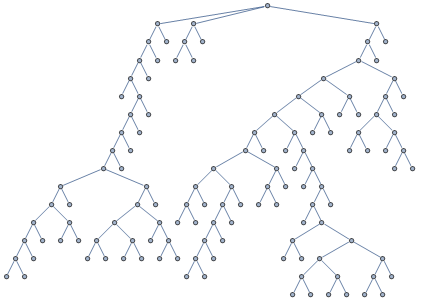 slazebni.cs.illinois.edu/fall17/lec05_uninformed_search.pptx
BFS vs. DFS
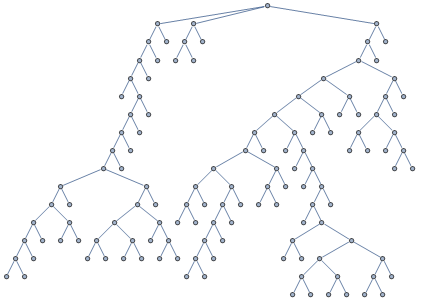 slazebni.cs.illinois.edu/fall17/lec05_uninformed_search.pptx
BFS vs. DFS
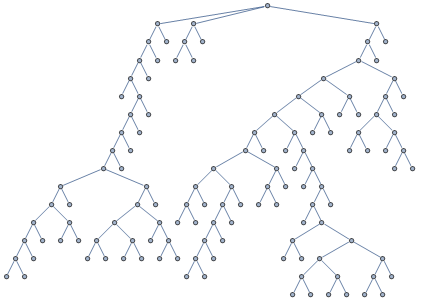 slazebni.cs.illinois.edu/fall17/lec05_uninformed_search.pptx
BFS vs. DFS
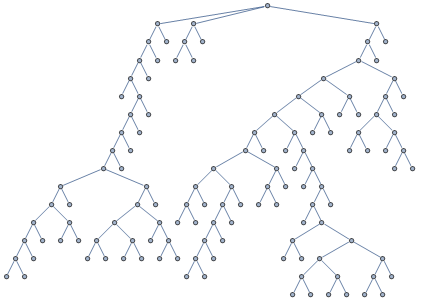 slazebni.cs.illinois.edu/fall17/lec05_uninformed_search.pptx
BFS vs. DFS
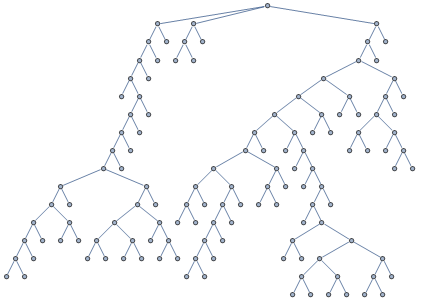 slazebni.cs.illinois.edu/fall17/lec05_uninformed_search.pptx
BFS vs. DFS
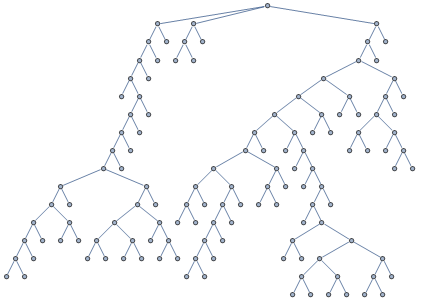 slazebni.cs.illinois.edu/fall17/lec05_uninformed_search.pptx
BFS vs. DFS
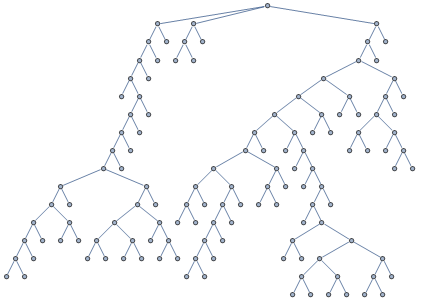 slazebni.cs.illinois.edu/fall17/lec05_uninformed_search.pptx
BFS vs. DFS
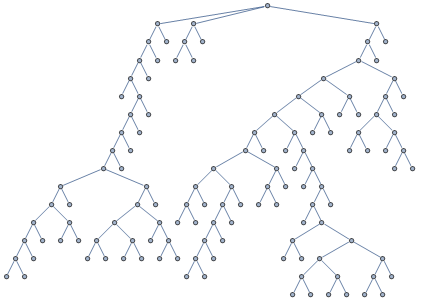 slazebni.cs.illinois.edu/fall17/lec05_uninformed_search.pptx
BFS vs. DFS
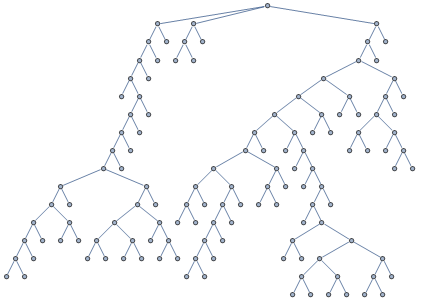 slazebni.cs.illinois.edu/fall17/lec05_uninformed_search.pptx
BFS vs. DFS
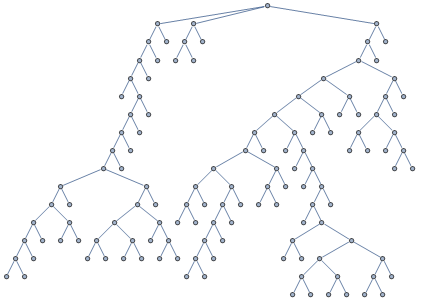 slazebni.cs.illinois.edu/fall17/lec05_uninformed_search.pptx
BFS vs. DFS
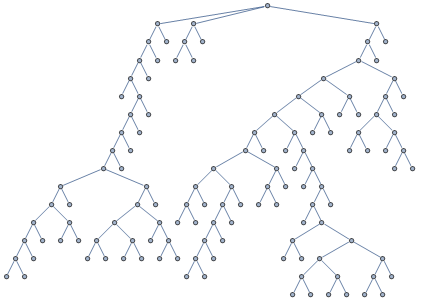 slazebni.cs.illinois.edu/fall17/lec05_uninformed_search.pptx
BFS vs. DFS
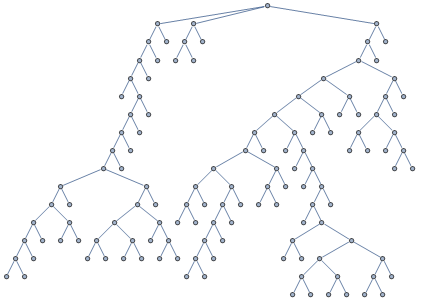 slazebni.cs.illinois.edu/fall17/lec05_uninformed_search.pptx
BFS vs. DFS
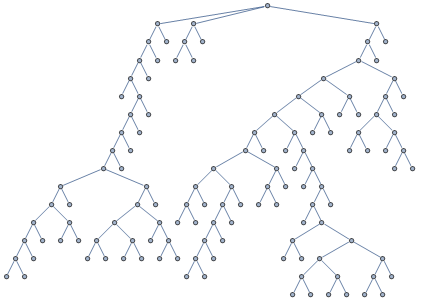 slazebni.cs.illinois.edu/fall17/lec05_uninformed_search.pptx
BFS vs. DFS
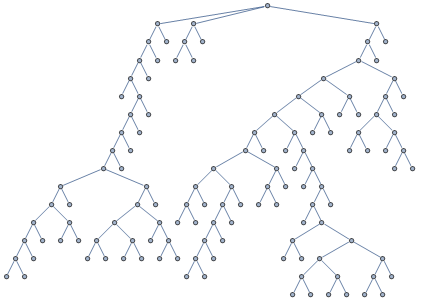 slazebni.cs.illinois.edu/fall17/lec05_uninformed_search.pptx
BFS vs. DFS
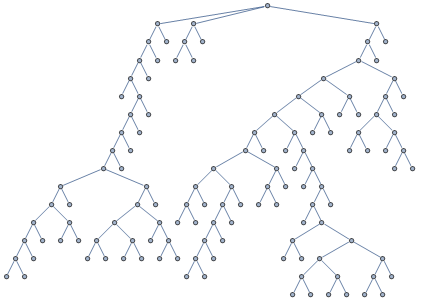 slazebni.cs.illinois.edu/fall17/lec05_uninformed_search.pptx
BFS vs. DFS
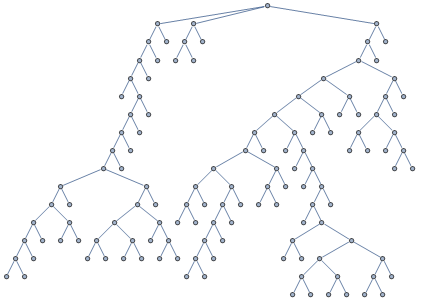 slazebni.cs.illinois.edu/fall17/lec05_uninformed_search.pptx
Graph Traversal
25
https://courses.cs.washington.edu/courses/cse421/18sp/lecture-4.pptx
Breadth First Search (BFS)
26
https://courses.cs.washington.edu/courses/cse421/18sp/lecture-4.pptx
BFS(1)
1
Queue:
1
2
3
4
6
7
9
5
11
12
10
8
13
27
https://courses.cs.washington.edu/courses/cse421/18sp/lecture-4.pptx
[Speaker Notes: mark  s "discovered"
queue = { s }
while queue not empty
u = remove_first(queue)
for each edge {u,x}
if (x is undiscovered) 
mark x discovered
append x on queue
mark u fully explore]
BFS(1)
1
Queue:
2 3
2
3
4
6
7
9
5
11
12
10
8
13
28
https://courses.cs.washington.edu/courses/cse421/18sp/lecture-4.pptx
[Speaker Notes: mark  s "discovered"
queue = { s }
while queue not empty
u = remove_first(queue)
for each edge {u,x}
if (x is undiscovered) 
mark x discovered
append x on queue
mark u fully explore]
BFS(1)
1
Queue:
3 4
2
3
4
6
7
9
5
11
12
10
8
13
29
https://courses.cs.washington.edu/courses/cse421/18sp/lecture-4.pptx
[Speaker Notes: mark  s "discovered"
queue = { s }
while queue not empty
u = remove_first(queue)
for each edge {u,x}
if (x is undiscovered) 
mark x discovered
append x on queue
mark u fully explore]
BFS(1)
1
Queue:
4 5 6 7
2
3
4
6
7
9
5
11
12
10
8
13
30
https://courses.cs.washington.edu/courses/cse421/18sp/lecture-4.pptx
[Speaker Notes: mark  s "discovered"
queue = { s }
while queue not empty
u = remove_first(queue)
for each edge {u,x}
if (x is undiscovered) 
mark x discovered
append x on queue
mark u fully explore]
BFS(1)
1
Queue:
5 6 7 8 9
2
3
4
6
7
9
5
11
12
10
8
13
31
https://courses.cs.washington.edu/courses/cse421/18sp/lecture-4.pptx
[Speaker Notes: mark  s "discovered"
queue = { s }
while queue not empty
u = remove_first(queue)
for each edge {u,x}
if (x is undiscovered) 
mark x discovered
append x on queue
mark u fully explore]
BFS(1)
1
Queue:
7 8 9 10
2
3
4
6
7
9
5
11
12
10
8
13
32
https://courses.cs.washington.edu/courses/cse421/18sp/lecture-4.pptx
[Speaker Notes: mark  s "discovered"
queue = { s }
while queue not empty
u = remove_first(queue)
for each edge {u,x}
if (x is undiscovered) 
mark x discovered
append x on queue
mark u fully explore]
BFS(1)
1
Queue:
8 9 10 11
2
3
4
6
7
9
5
11
12
10
8
13
33
https://courses.cs.washington.edu/courses/cse421/18sp/lecture-4.pptx
[Speaker Notes: mark  s "discovered"
queue = { s }
while queue not empty
u = remove_first(queue)
for each edge {u,x}
if (x is undiscovered) 
mark x discovered
append x on queue
mark u fully explore]
BFS(1)
1
Queue:
9 10 11 12 13
2
3
4
6
7
9
5
11
12
10
8
13
34
https://courses.cs.washington.edu/courses/cse421/18sp/lecture-4.pptx
[Speaker Notes: mark  s "discovered"
queue = { s }
while queue not empty
u = remove_first(queue)
for each edge {u,x}
if (x is undiscovered) 
mark x discovered
append x on queue
mark u fully explore]
BFS(1)
1
Queue:
2
3
4
6
7
9
5
11
12
10
8
13
35
https://courses.cs.washington.edu/courses/cse421/18sp/lecture-4.pptx
[Speaker Notes: mark  s "discovered"
queue = { s }
while queue not empty
u = remove_first(queue)
for each edge {u,x}
if (x is undiscovered) 
mark x discovered
append x on queue
mark u fully explore]
BFS Application: Shortest Paths
0
BFS Tree gives shortest 
paths from 1 to all vertices
1
1
2
3
4
6
2
7
9
5
3
11
12
10
4
8
13
36
https://courses.cs.washington.edu/courses/cse421/18sp/lecture-4.pptx
[Speaker Notes: mark  s "discovered"
queue = { s }
while queue not empty
u = remove_first(queue)
for each edge {u,x}
if (x is undiscovered) 
mark x discovered
append x on queue
mark u fully explore]
BFS Application: Shortest Paths
0
BFS Tree gives shortest 
paths from 1 to all vertices
1
1
3
2
6
7
5
4
2
3
10
11
9
8
4
12
13
37
https://courses.cs.washington.edu/courses/cse421/18sp/lecture-4.pptx
[Speaker Notes: mark  s "discovered"
queue = { s }
while queue not empty
u = remove_first(queue)
for each edge {u,x}
if (x is undiscovered) 
mark x discovered
append x on queue
mark u fully explore]
Depth First Search
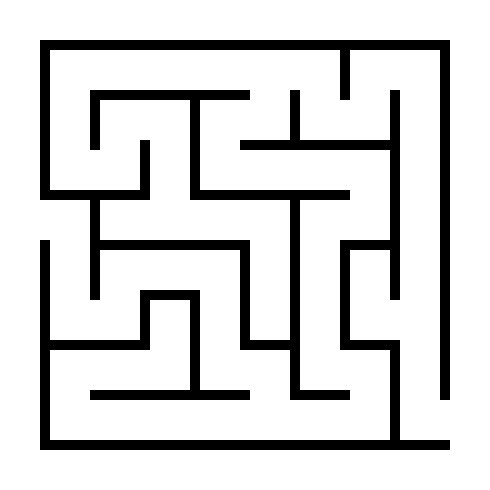 Follow the first path you find 
as far as you can go; back up 
to last unexplored edge when 
you reach a dead end, 
then go as far you can 



Naturally implemented using recursive calls or a stack
38
https://courses.cs.washington.edu/courses/cse421/18sp/lecture-5.pptx
Color code:
undiscovered
discovered
fully-explored
DFS(A)
A,1
Suppose edge lists
at each vertex are sorted alphabetically
Call Stack
	(Edge list):

A	(B,J)
B
J
C
G
H
K
L
D
F
I
M
st[] =           {1}
E
39
https://courses.cs.washington.edu/courses/cse421/18sp/lecture-5.pptx
Color code:
undiscovered
discovered
fully-explored
DFS(A)
A,1
Call Stack:
	(Edge list)

A	(B,J)
B	(A,C,J)
B,2
J
C
G
H
K
L
D
F
I
M
st[] =           {1,2}
E
40
https://courses.cs.washington.edu/courses/cse421/18sp/lecture-5.pptx
Color code:
undiscovered
discovered
fully-explored
DFS(A)
A,1
Call Stack:
	(Edge list)

A (B,J)
B (A,C,J)
C	(B,D,G,H)
B,2
J
C,3
G
H
K
L
D
F
I
M
st[] =           {1,2,3}
E
41
https://courses.cs.washington.edu/courses/cse421/18sp/lecture-5.pptx
Color code:
undiscovered
discovered
fully-explored
DFS(A)
A,1
Call Stack:
	(Edge list)

A	(B,J)
B	(A,C,J)
C	(B,D,G,H)
D	(C,E,F)
B,2
J
C,3
G
H
K
L
D,4
F
I
M
st[] =           {1,2,3,4}
E
42
https://courses.cs.washington.edu/courses/cse421/18sp/lecture-5.pptx
Color code:
undiscovered
discovered
fully-explored
DFS(A)
A,1
Call Stack:
	(Edge list)

A	(B,J)
B	(A,C,J)
C	(B,D,G,H)
D	(C,E,F)
E	(D,F)
B,2
J
C,3
G
H
K
L
D,4
F
I
M
st[] =           {1,2,3,4,5}
E,5
43
https://courses.cs.washington.edu/courses/cse421/18sp/lecture-5.pptx
Color code:
undiscovered
discovered
fully-explored
DFS(A)
A,1
Call Stack:
	(Edge list)

A	(B,J)
B	(A,C,J)
C	(B,D,G,H)
D	(C,E,F)
E	(D,F)
F	(D,E,G)
B,2
J
C,3
G
H
K
L
D,4
F,6
I
M
st[] =           {1,2,3,4,5,6}
E,5
44
https://courses.cs.washington.edu/courses/cse421/18sp/lecture-5.pptx
Color code:
undiscovered
discovered
fully-explored
DFS(A)
A,1
Call Stack:
	(Edge list)

A	(B,J)
B	(A,C,J)
C	(B,D,G,H)
D	(C,E,F)
E	(D,F)
F	(D,E,G)
G	(C,F)
B,2
J
C,3
G,7
H
K
L
D,4
F,6
I
M
st[] =           {1,2,3,4,5,6,7}
E,5
45
https://courses.cs.washington.edu/courses/cse421/18sp/lecture-5.pptx
Color code:
undiscovered
discovered
fully-explored
DFS(A)
A,1
Call Stack:
	(Edge list)

A	(B,J)
B	(A,C,J)
C	(B,D,G,H)
D	(C,E,F)
E	(D,F)
F	(D,E,G)
G	(C,F)
B,2
J
C,3
G,7
H
K
L
D,4
F,6
I
M
st[] =           {1,2,3,4,5,6,7}
E,5
46
https://courses.cs.washington.edu/courses/cse421/18sp/lecture-5.pptx
Color code:
undiscovered
discovered
fully-explored
DFS(A)
A,1
Call Stack:
	(Edge list)

A	(B,J)
B	(A,C,J)
C	(B,D,G,H)
D	(C,E,F)
E	(D,F)
F	(D,E,G)
B,2
J
C,3
H
K
L
G,7
D,4
F,6
I
M
st[] =           {1,2,3,4,5,6}
E,5
47
https://courses.cs.washington.edu/courses/cse421/18sp/lecture-5.pptx
Color code:
undiscovered
discovered
fully-explored
DFS(A)
A,1
Call Stack:
	(Edge list)

A	(B,J)
B	(A,C,J)
C	(B,D,G,H)
D	(C,E,F)
E	(D,F)
B,2
J
C,3
H
K
L
G,7
D,4
F,6
I
M
st[] =           {1,2,3,4,5}
E,5
48
https://courses.cs.washington.edu/courses/cse421/18sp/lecture-5.pptx
Color code:
undiscovered
discovered
fully-explored
DFS(A)
A,1
Call Stack:
	(Edge list)

A	(B,J)
B	(A,C,J)
C	(B,D,G,H)
D	(C,E,F)
B,2
J
C,3
H
K
L
G,7
D,4
F,6
I
M
st[] =           {1,2,3,4}
E,5
49
https://courses.cs.washington.edu/courses/cse421/18sp/lecture-5.pptx
Color code:
undiscovered
discovered
fully-explored
DFS(A)
A,1
Call Stack:
	(Edge list)

A	(B,J)
B	(A,C,J)
C	(B,D,G,H)
B,2
J
C,3
H
K
L
G,7
D,4
F,6
I
M
st[] =           {1,2,3}
E,5
50
https://courses.cs.washington.edu/courses/cse421/18sp/lecture-5.pptx
Color code:
undiscovered
discovered
fully-explored
DFS(A)
A,1
Call Stack:
	(Edge list)

A	(B,J)
B	(A,C,J)
C	(B,D,G,H)
H	(C,I,J)
B,2
J
C,3
H,8
K
L
G,7
D,4
F,6
I
M
st[] =           {1,2,3,8}
E,5
51
https://courses.cs.washington.edu/courses/cse421/18sp/lecture-5.pptx
Color code:
undiscovered
discovered
fully-explored
DFS(A)
A,1
Call Stack:
	(Edge list)

A	(B,J)
B	(A,C,J)
C	(B,D,G,H)
H	(C,I,J)
I	(H)
B,2
J
C,3
H,8
K
L
G,7
D,4
F,6
I,9
M
st[] =           {1,2,3,8,9}
E,5
52
https://courses.cs.washington.edu/courses/cse421/18sp/lecture-5.pptx
Color code:
undiscovered
discovered
fully-explored
DFS(A)
A,1
Call Stack:
	(Edge list)

A	(B,J)
B	(A,C,J)
C	(B,D,G,H)
H	(C,I,J)
B,2
J
C,3
H,8
K
L
G,7
D,4
F,6
I,9
M
st[] =           {1,2,3,8}
E,5
53
https://courses.cs.washington.edu/courses/cse421/18sp/lecture-5.pptx
Color code:
undiscovered
discovered
fully-explored
DFS(A)
A,1
Call Stack:
	(Edge list)

A	(B,J)
B	(A,C,J)
C	(B,D,G,H)
H	(C,I,J)
J	(A,B,H,K,L)
B,2
J,10
C,3
H,8
K
L
G,7
D,4
F,6
I,9
M
st[] =           {1,2,3,8, 10}
E,5
54
https://courses.cs.washington.edu/courses/cse421/18sp/lecture-5.pptx
Color code:
undiscovered
discovered
fully-explored
DFS(A)
A,1
Call Stack:
	(Edge list)

A	(B,J)
B	(A,C,J)
C	(B,D,G,H)
H	(C,I,J)
J	(A,B,H,K,L)
K	(J,L)
B,2
J,10
C,3
H,8
K,11
L
G,7
D,4
F,6
I,9
M
st[] =           {1,2,3,8,10,11}
E,5
55
https://courses.cs.washington.edu/courses/cse421/18sp/lecture-5.pptx
Color code:
undiscovered
discovered
fully-explored
DFS(A)
A,1
Call Stack:
	(Edge list)

A	(B,J)
B	(A,C,J)
C	(B,D,G,H)
H	(C,I,J)
J	(A,B,H,K,L)
K	(J,L)
L	(J,K,M)
B,2
J,10
C,3
H,8
K,11
L,12
G,7
D,4
F,6
I,9
M
st[] =           {1,2,3,8,10,11,12}
E,5
56
https://courses.cs.washington.edu/courses/cse421/18sp/lecture-5.pptx
Color code:
undiscovered
discovered
fully-explored
DFS(A)
A,1
Call Stack:
	(Edge list)

A	(B,J)
B	(A,C,J)
C	(B,D,G,H)
H	(C,I,J)
J	(A,B,H,K,L)
K	(J,L)
L	(J,K,M)
M	(L)
B,2
J,10
C,3
H,8
K,11
L,12
G,7
D,4
F,6
I,9
M,13
st[] =           {1,2,3,8,10,11,12,13}
E,5
57
https://courses.cs.washington.edu/courses/cse421/18sp/lecture-5.pptx
Color code:
undiscovered
discovered
fully-explored
DFS(A)
A,1
Call Stack:
	(Edge list)

A	(B,J)
B	(A,C,J)
C	(B,D,G,H)
H	(C,I,J)
J	(A,B,H,K,L)
K	(J,L)
L	(J,K,M)
B,2
J,10
C,3
H,8
K,11
L,12
G,7
D,4
F,6
I,9
M,13
st[] =           {1,2,3,8,10,11,12}
E,5
58
https://courses.cs.washington.edu/courses/cse421/18sp/lecture-5.pptx
Color code:
undiscovered
discovered
fully-explored
DFS(A)
A,1
Call Stack:
	(Edge list)

A	(B,J)
B	(A,C,J)
C	(B,D,G,H)
H	(C,I,J)
J	(A,B,H,K,L)
K	(J,L)
B,2
J,10
C,3
H,8
K,11
L,12
G,7
D,4
F,6
I,9
M,13
st[] =           {1,2,3,8,10,11}
E,5
59
https://courses.cs.washington.edu/courses/cse421/18sp/lecture-5.pptx
Color code:
undiscovered
discovered
fully-explored
DFS(A)
A,1
Call Stack:
	(Edge list)

A	(B,J)
B	(A,C,J)
C	(B,D,G,H)
H	(C,I,J)
J	(A,B,H,K,L)
B,2
J,10
C,3
H,8
K,11
L,12
G,7
D,4
F,6
I,9
M,13
st[] =           {1,2,3,8, 10}
E,5
60
https://courses.cs.washington.edu/courses/cse421/18sp/lecture-5.pptx
Color code:
undiscovered
discovered
fully-explored
DFS(A)
A,1
Call Stack:
	(Edge list)

A	(B,J)
B	(A,C,J)
C	(B,D,G,H)
H	(C,I,J)
J	(A,B,H,K,L)
B,2
J,10
C,3
H,8
K,11
L,12
G,7
D,4
F,6
I,9
M,13
st[] =           {1,2,3,8, 10}
E,5
61
https://courses.cs.washington.edu/courses/cse421/18sp/lecture-5.pptx
Color code:
undiscovered
discovered
fully-explored
DFS(A)
A,1
Call Stack:
	(Edge list)

A	(B,J)
B	(A,C,J)
C	(B,D,G,H)
H	(C,I,J)
B,2
J,10
C,3
H,8
K,11
L,12
G,7
D,4
F,6
I,9
M,13
st[] =           {1,2,3,8}
E,5
62
https://courses.cs.washington.edu/courses/cse421/18sp/lecture-5.pptx
Color code:
undiscovered
discovered
fully-explored
DFS(A)
A,1
Call Stack:
	(Edge list)

A	(B,J)
B	(A,C,J)
C	(B,D,G,H)
B,2
J,10
C,3
H,8
K,11
L,12
G,7
D,4
F,6
I,9
M,13
st[] =           {1,2,3}
E,5
63
https://courses.cs.washington.edu/courses/cse421/18sp/lecture-5.pptx
Color code:
undiscovered
discovered
fully-explored
DFS(A)
A,1
Call Stack:
	(Edge list)

A	(B,J)
B	(A,C,J)
B,2
J,10
C,3
H,8
K,11
L,12
G,7
D,4
F,6
I,9
M,13
st[] =           {1,2}
E,5
64
https://courses.cs.washington.edu/courses/cse421/18sp/lecture-5.pptx
Color code:
undiscovered
discovered
fully-explored
DFS(A)
A,1
Call Stack:
	(Edge list)

A	(B,J)
B	(A,C,J)
B,2
J,10
C,3
H,8
K,11
L,12
G,7
D,4
F,6
I,9
M,13
st[] =           {1,2}
E,5
65
https://courses.cs.washington.edu/courses/cse421/18sp/lecture-5.pptx
Color code:
undiscovered
discovered
fully-explored
DFS(A)
A,1
Call Stack:
	(Edge list)

A	(B,J)
B,2
J,10
C,3
H,8
K,11
L,12
G,7
D,4
F,6
I,9
M,13
st[] =           {1}
E,5
66
https://courses.cs.washington.edu/courses/cse421/18sp/lecture-5.pptx
Color code:
undiscovered
discovered
fully-explored
DFS(A)
A,1
Call Stack:
	(Edge list)

A	(B,J)
B,2
J,10
C,3
H,8
K,11
L,12
G,7
D,4
F,6
I,9
M,13
st[] =           {1}
E,5
67
https://courses.cs.washington.edu/courses/cse421/18sp/lecture-5.pptx
Color code:
undiscovered
discovered
fully-explored
DFS(A)
A,1
Call Stack:
	(Edge list)

	TA-DA!!
B,2
J,10
C,3
H,8
K,11
L,12
G,7
D,4
F,6
I,9
M,13
st[] =  {}
E,5
68
https://courses.cs.washington.edu/courses/cse421/18sp/lecture-5.pptx
DFS(A)
Edge code:
Tree edge
Back edge
A,1
B,2
J,10
C,3
H,8
K,11
L,12
G,7
D,4
F,6
I,9
M,13
E,5
69
https://courses.cs.washington.edu/courses/cse421/18sp/lecture-5.pptx
A,1
Edge code:
Tree edge
Back edge
DFS(A)
B,2
C,3
H,8
D,4
J,10
E,5
I,9
K,11
F,6
L,12
G,7
M,13
70
https://courses.cs.washington.edu/courses/cse421/18sp/lecture-5.pptx
[Speaker Notes: By the way, suppose I’ve run dfs and each node has a dfs# 
Suppose I then hand you an edge and tell you the dfs#’s of the two endpoints, how do you know which of the endpoints is the ancestor?]
Properties of (undirected) DFS
71
https://courses.cs.washington.edu/courses/cse421/18sp/lecture-5.pptx